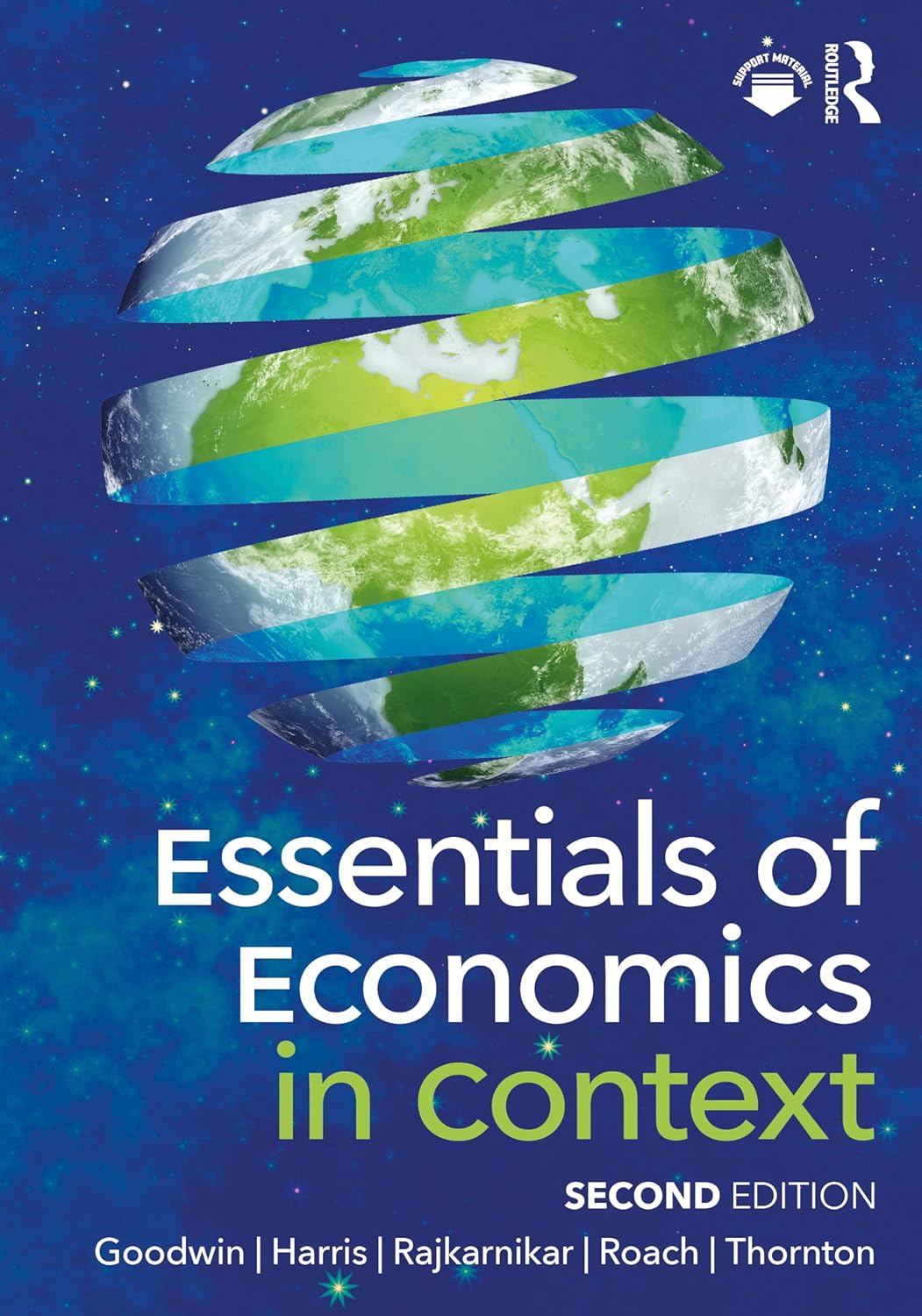 Chapter 4: 

Consumption and Decision Making
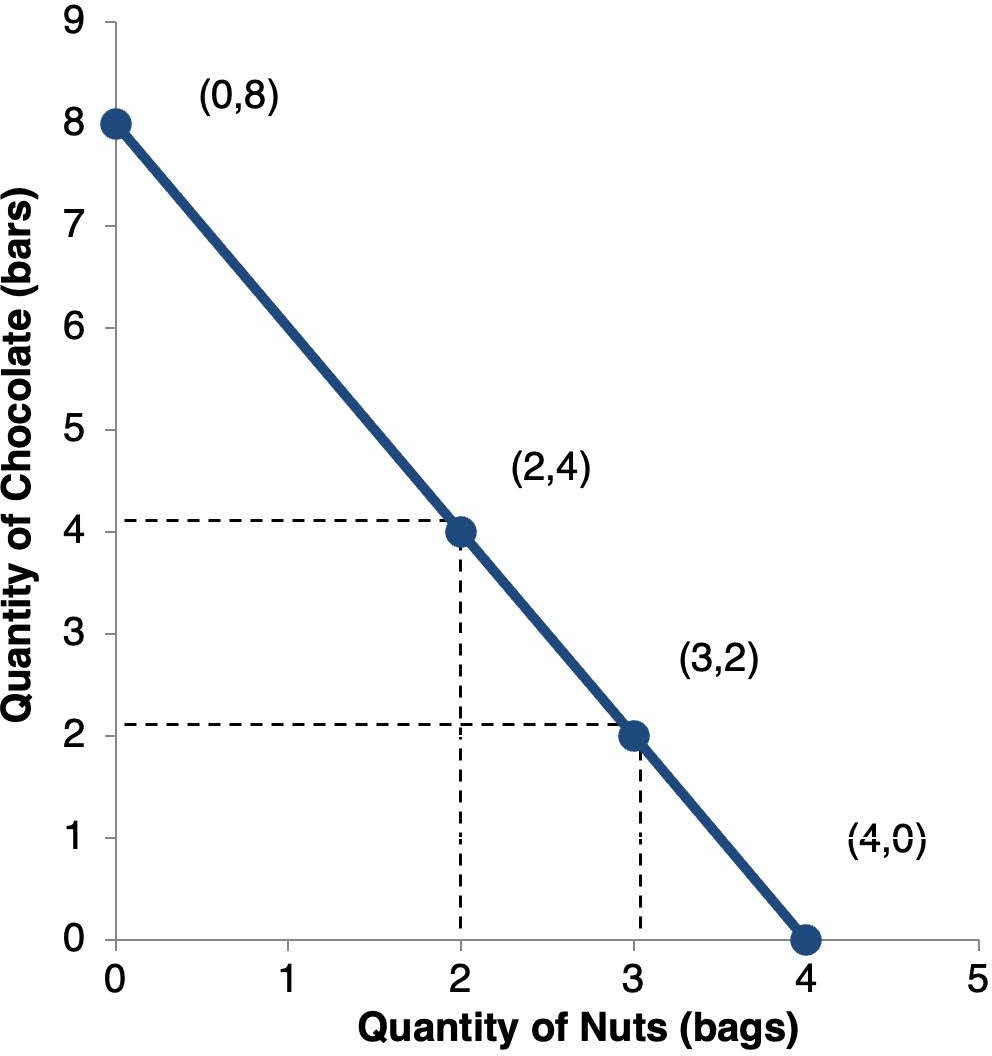 [Speaker Notes: Figure 4.1]
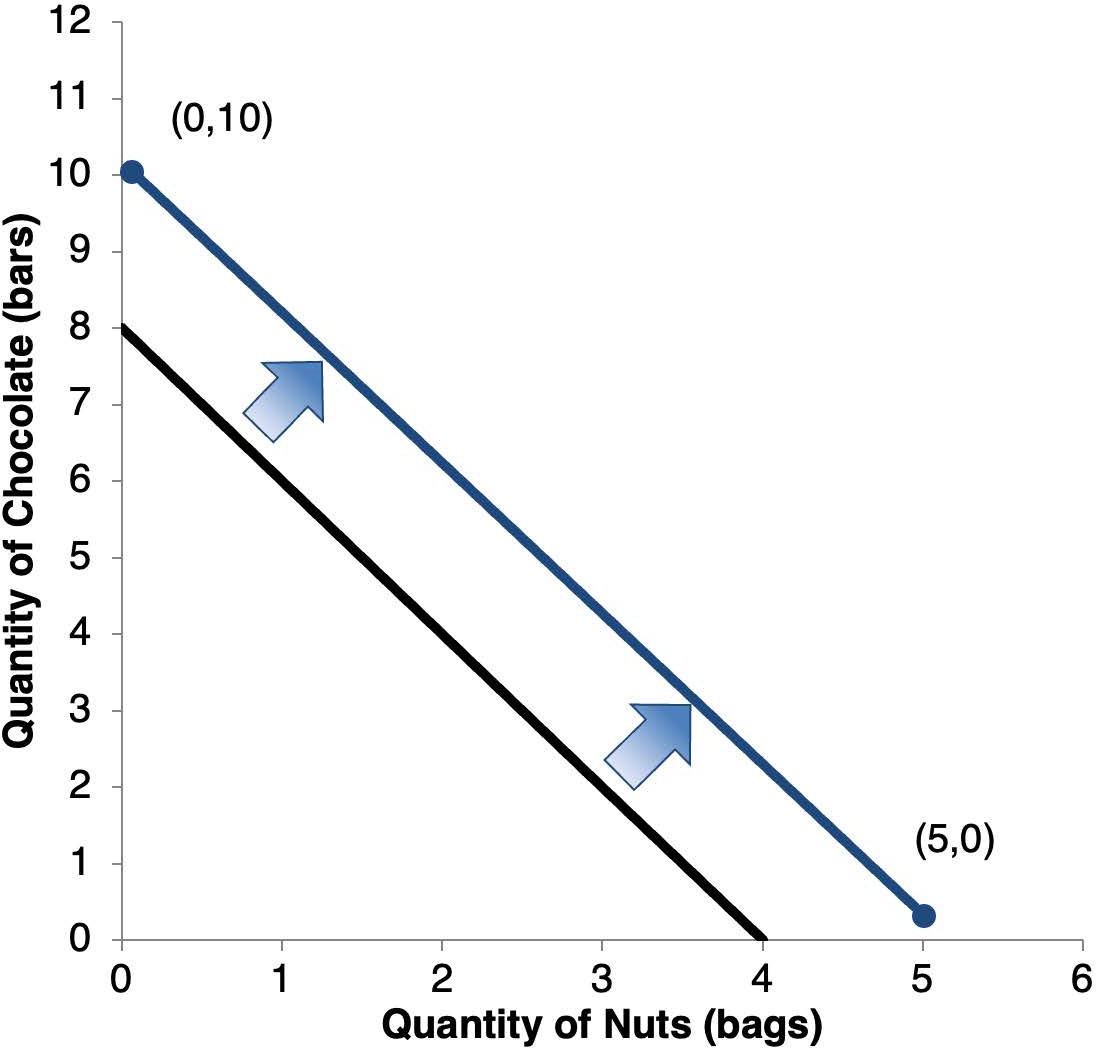 [Speaker Notes: Figure 4.2]
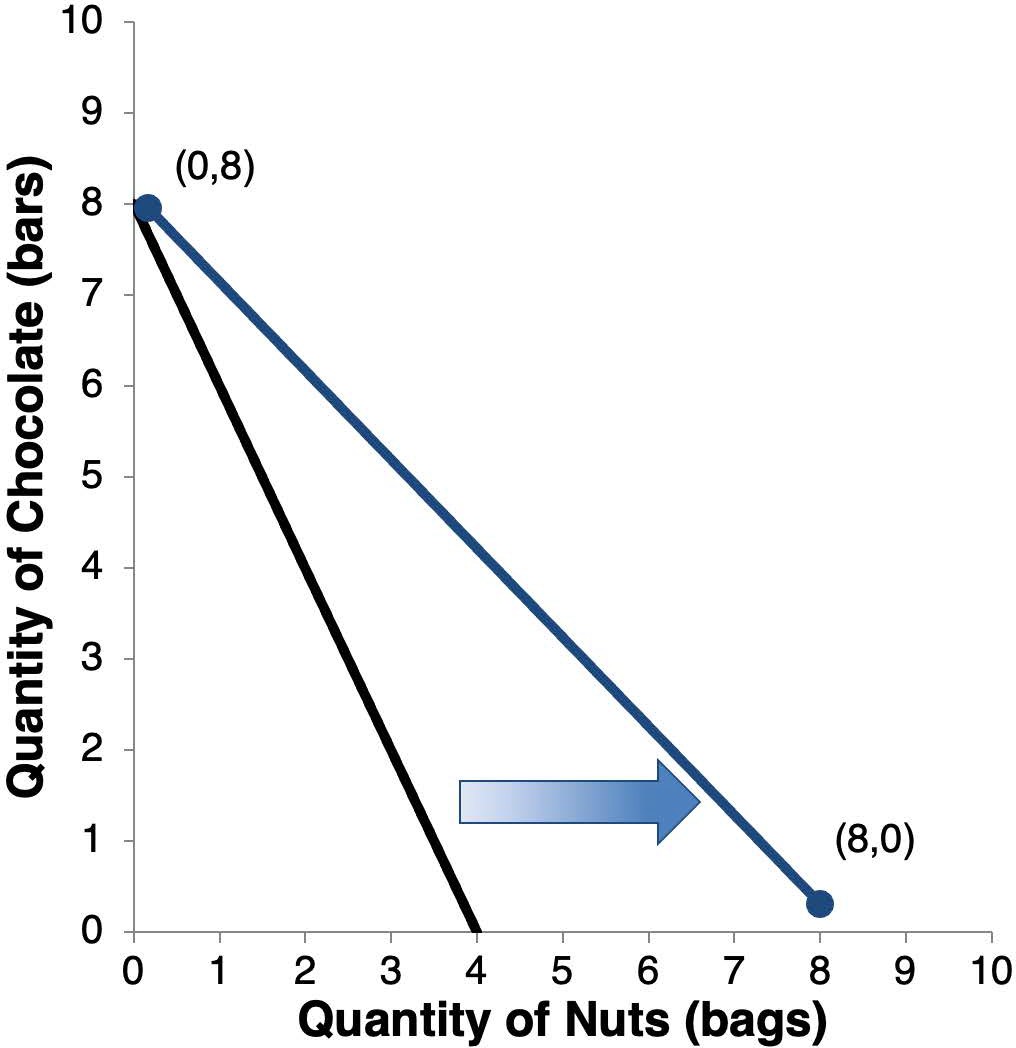 [Speaker Notes: Figure 4.3]
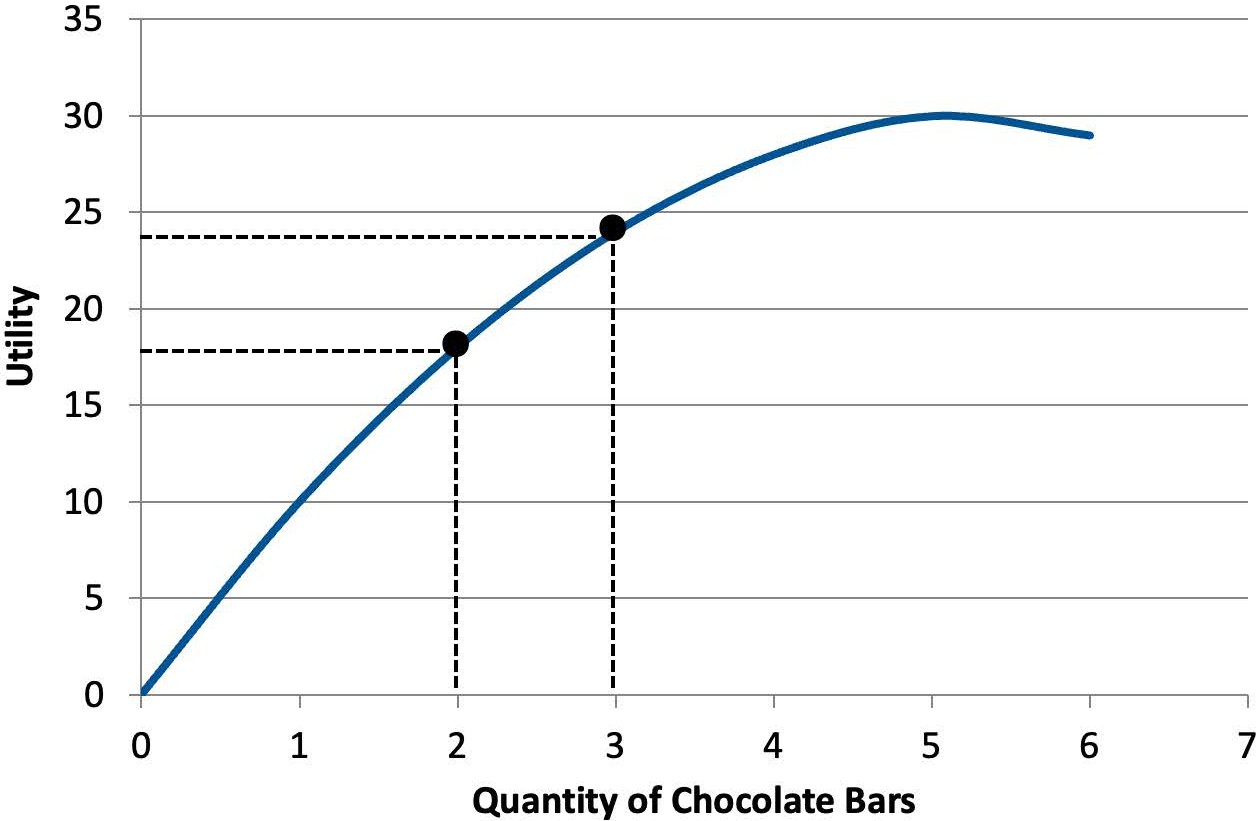 [Speaker Notes: Figure 4.4]
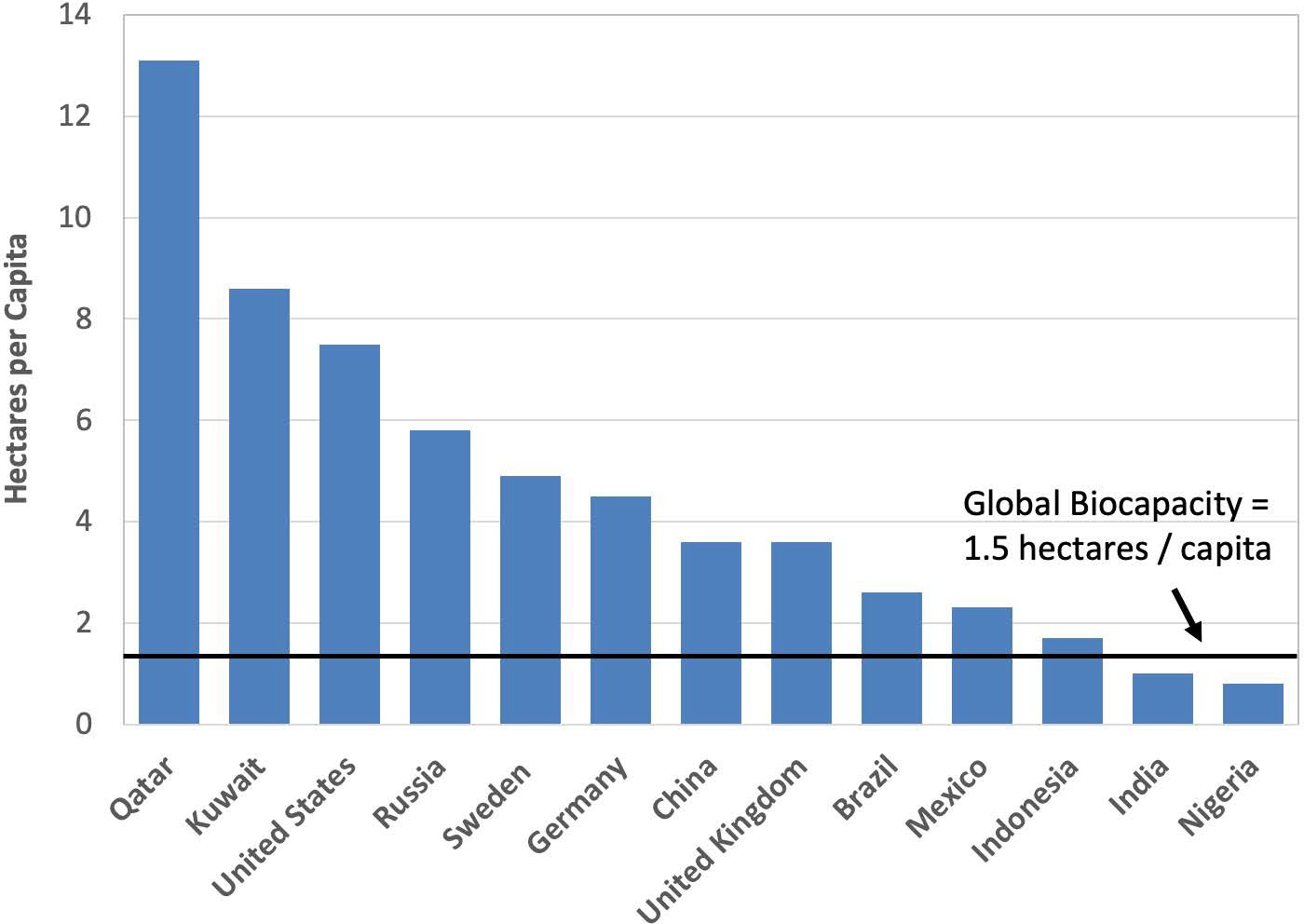 [Speaker Notes: Figure 4.5]
Table 4.1 Quong’s Utility from Consuming Chocolate Bars
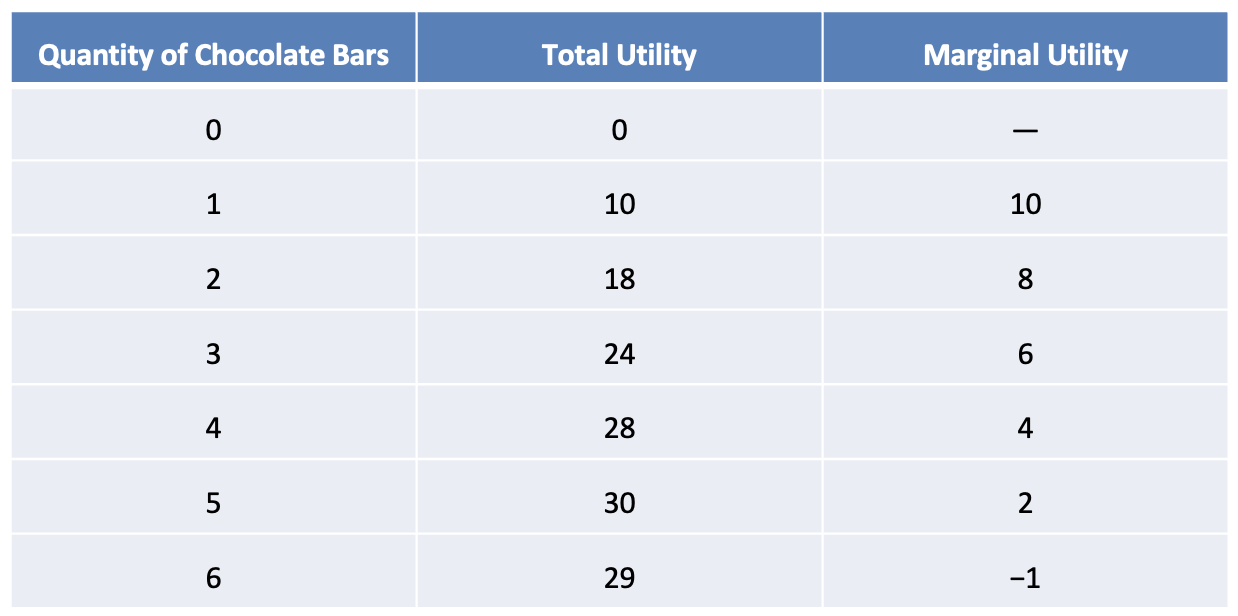